ŠTO SVE MOGU KARLOVAČKE RIJEKEILI MEHANIČKA ENERGIJA VODE
izRadili: Vida Samardžija, Eugen Kocanijer, Josipa bridić, ema fember, ivano butina, ivan župančić,  fran mikša, Luka leljak, luka štedul, roko huljev, jana žilić, patricia rajčić, luciija gujinović, tena cvitković, nika cigić i hana grčić
OŠ DUBOVAC ,   KARLOVAC   
Razred: 6.b
mentor: Biserka Ćurčija, prof. SAVJETNIK
Karlovac – grad rijeka I ZNANOSTI
Naš grad Karlovac je okružen prekrasnim i čistim rijekama

Karlovac okružuju četiri rijeke - Kupa, Korana, Mrežnica i Dobra
I Nikola Tesla se kupao u karlovačkim rijekama , on je nekada bio učenik Gimnazije Karlovac
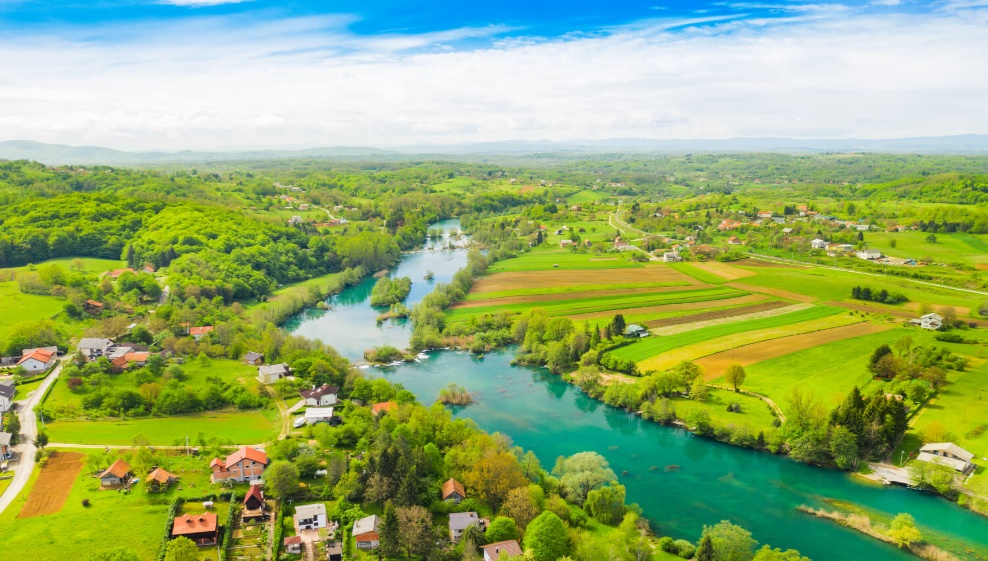 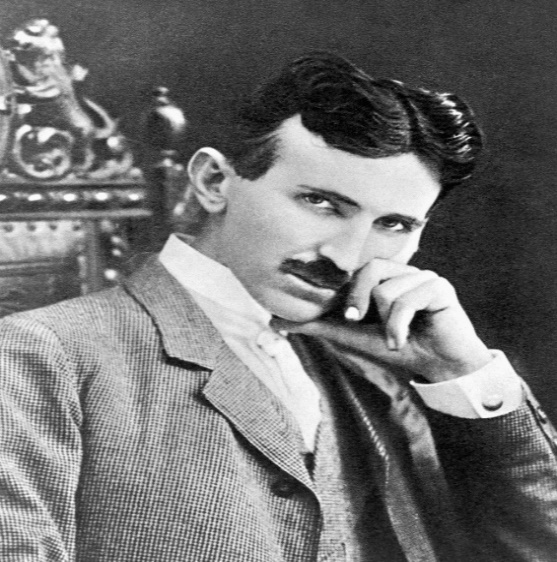 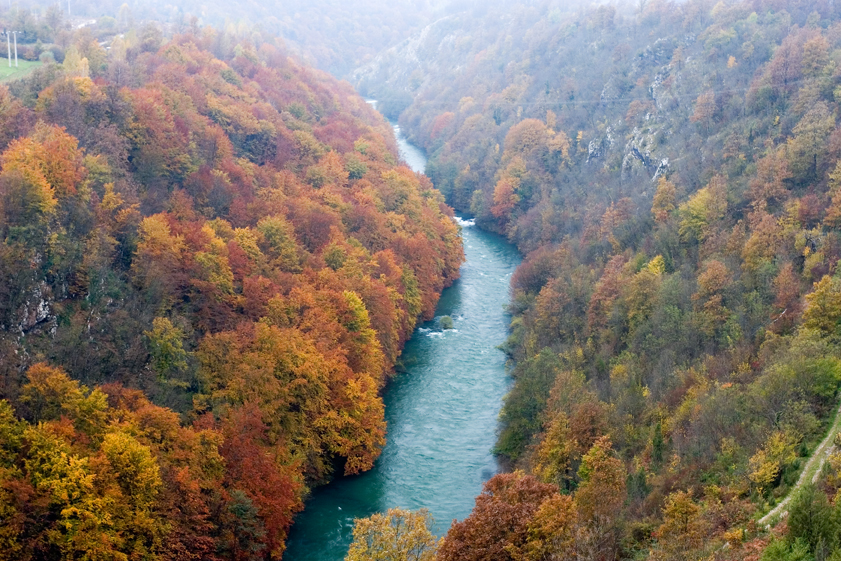 Nikola Tesla
Dobra
Mrežnica
Što sve mogu karlovačke  rijeke
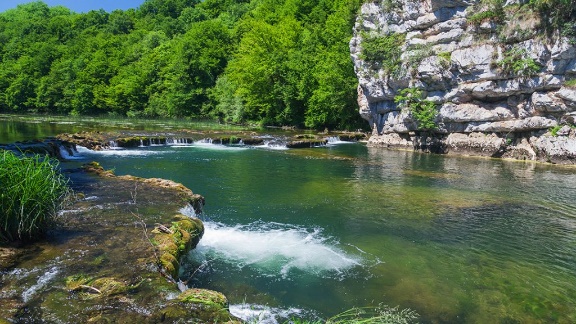 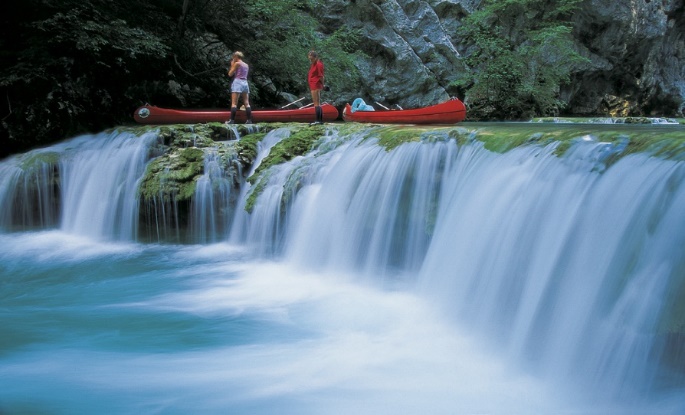 Karlovačke rijeke su prirodni resurs koji možemo pretvoriti u energiju ne ugrožavajući i ne zagađujući okoliš.
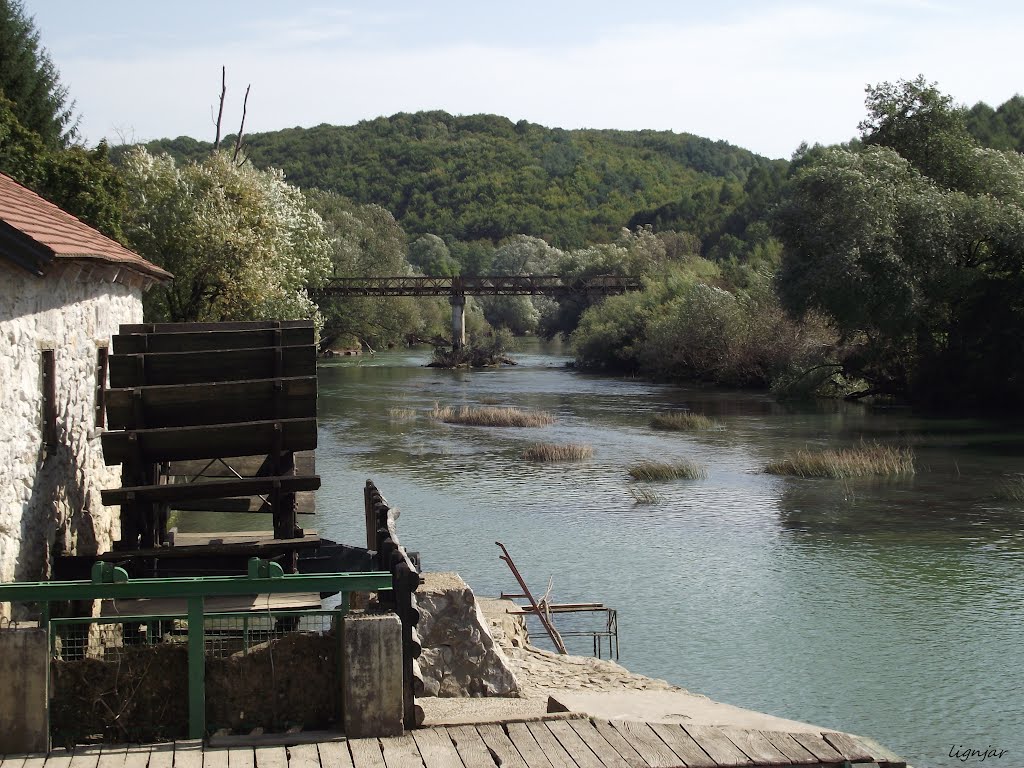 Korana
Mrežnica
Grad Karlovac ima veliki potencijal u korištenju obnovljivih izvora energije.
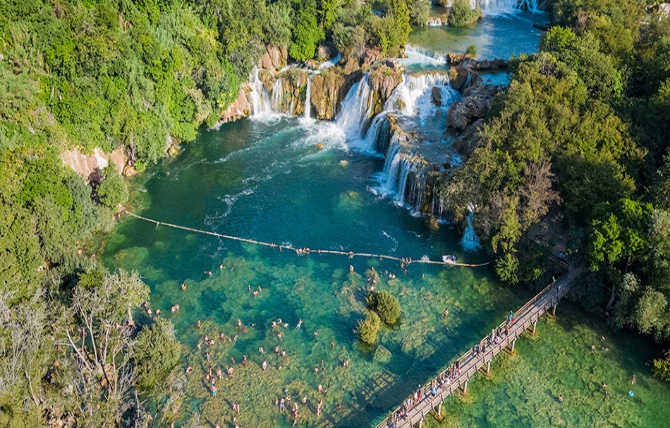 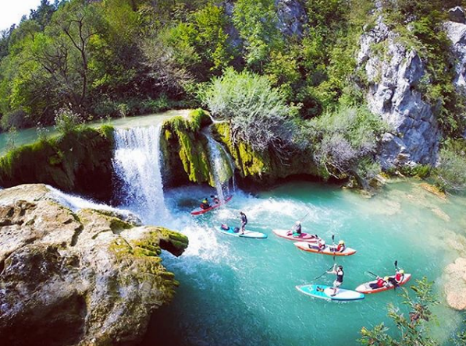 Mlin na Dobri
Kupa
Mrežnica
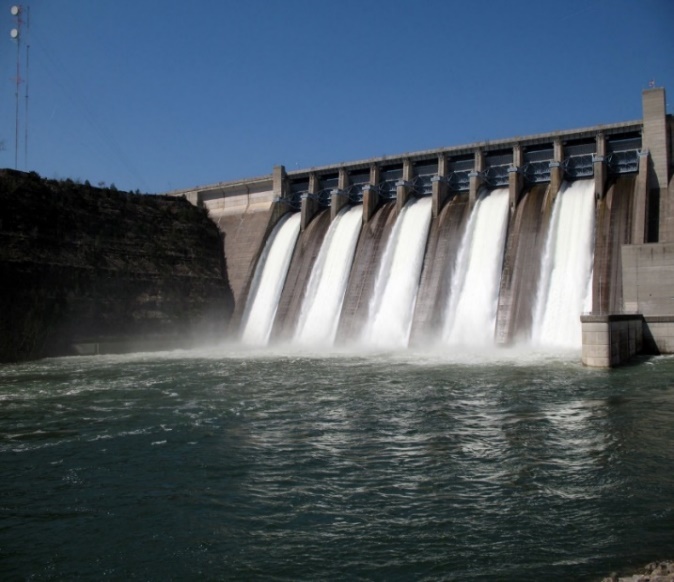 Mehanička energija vode
Energija vode – obnovljivi izvor energije 
Grci i Rimljani su prvi iskorištavali vodu, koristili su vodene kotače
ne zagađuje okoliš i ne ispušta štetne plinove
Hidroelektrana
Istraživački rad
ISTRAŽIVAČKO PITANJE:

Može li mehanička energija dobivena gibanjem vode uzrokovati promjenu položaja tijela?

Kako dobiti mehaničku energiju od vode?
Pretpostavka/hipoteza
hipoteza:

Mehanička energija dobivena gibanjem vode može uzrokovati mijenjanje položaja tijela i njegovo kretanje zato što voda svojom energijom pokreće lopatice, koje onda tu energiju koriste za podizanje utega.
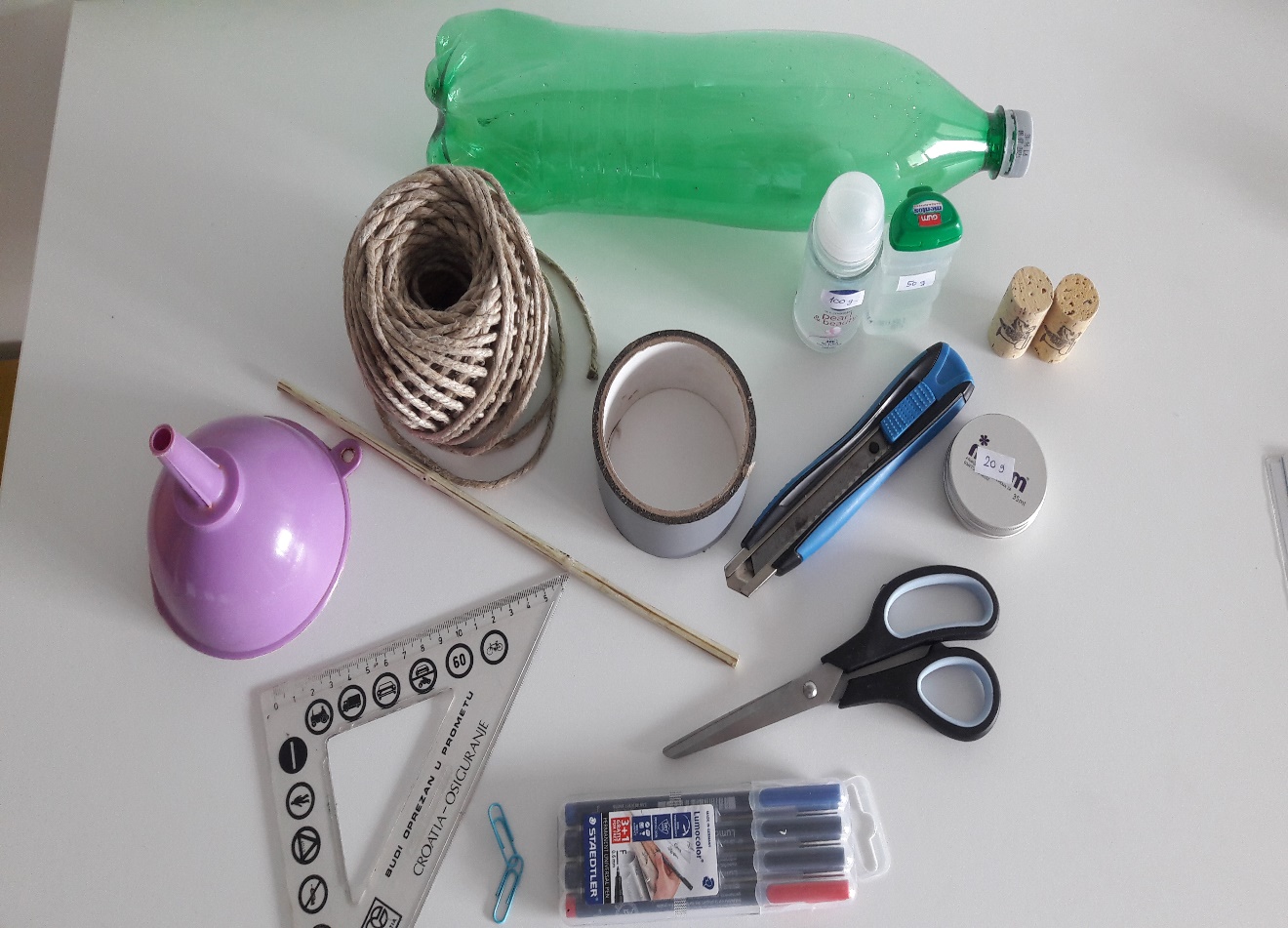 Pribor za rad:
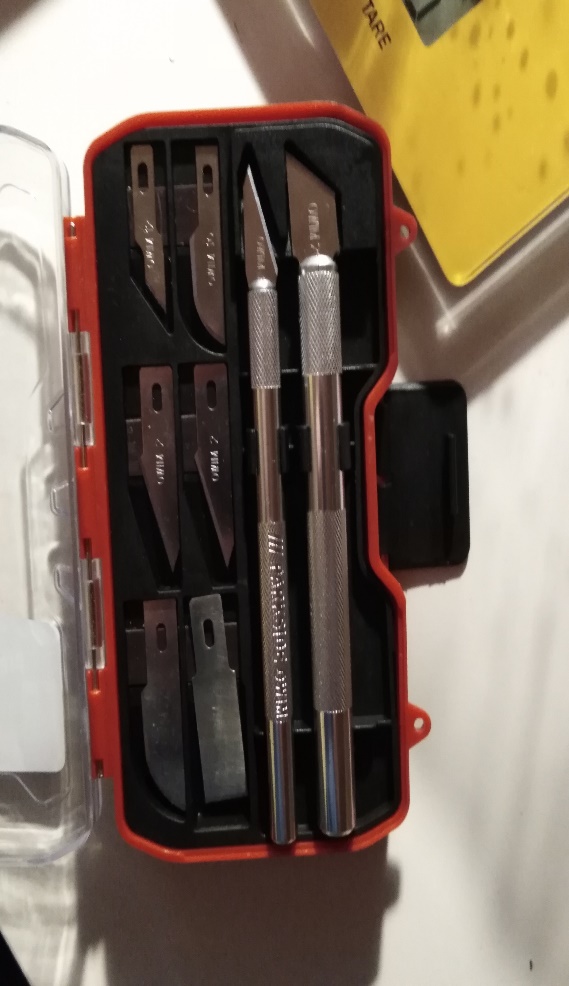 plastična boca od 2 l, ravnalo, marker, nož, škare, 2 plutena čepa, 1 drveni štapić, uzica, utezi težine 20 g, 50 g i 100 g, sudoper i mlaz vode, ljepljiva traka, lijevak i spajalice
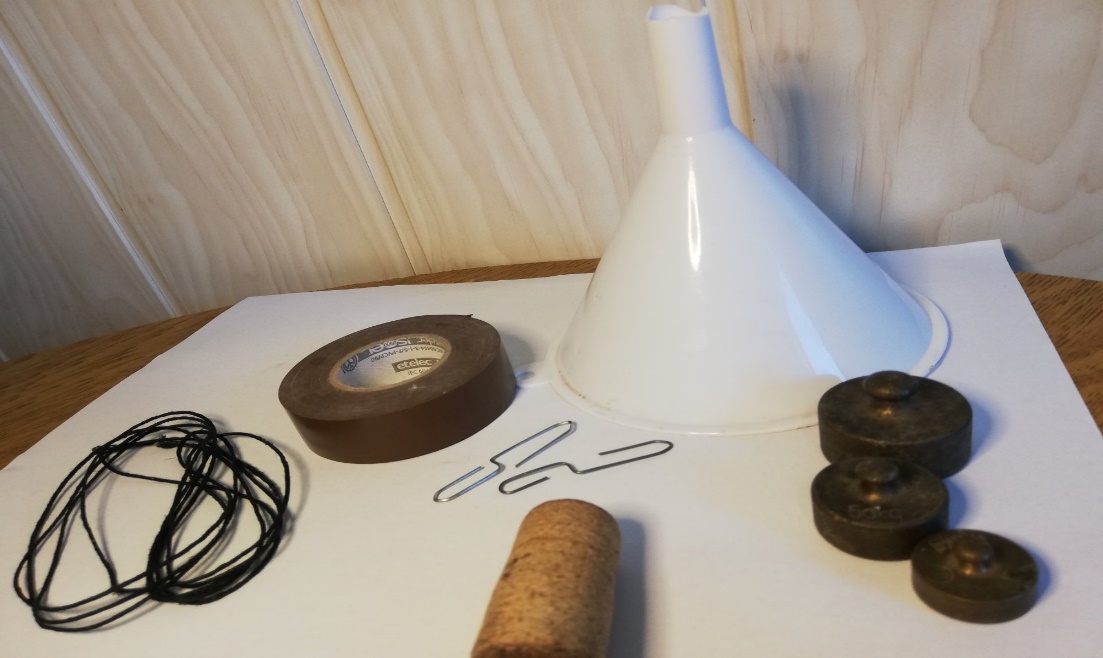 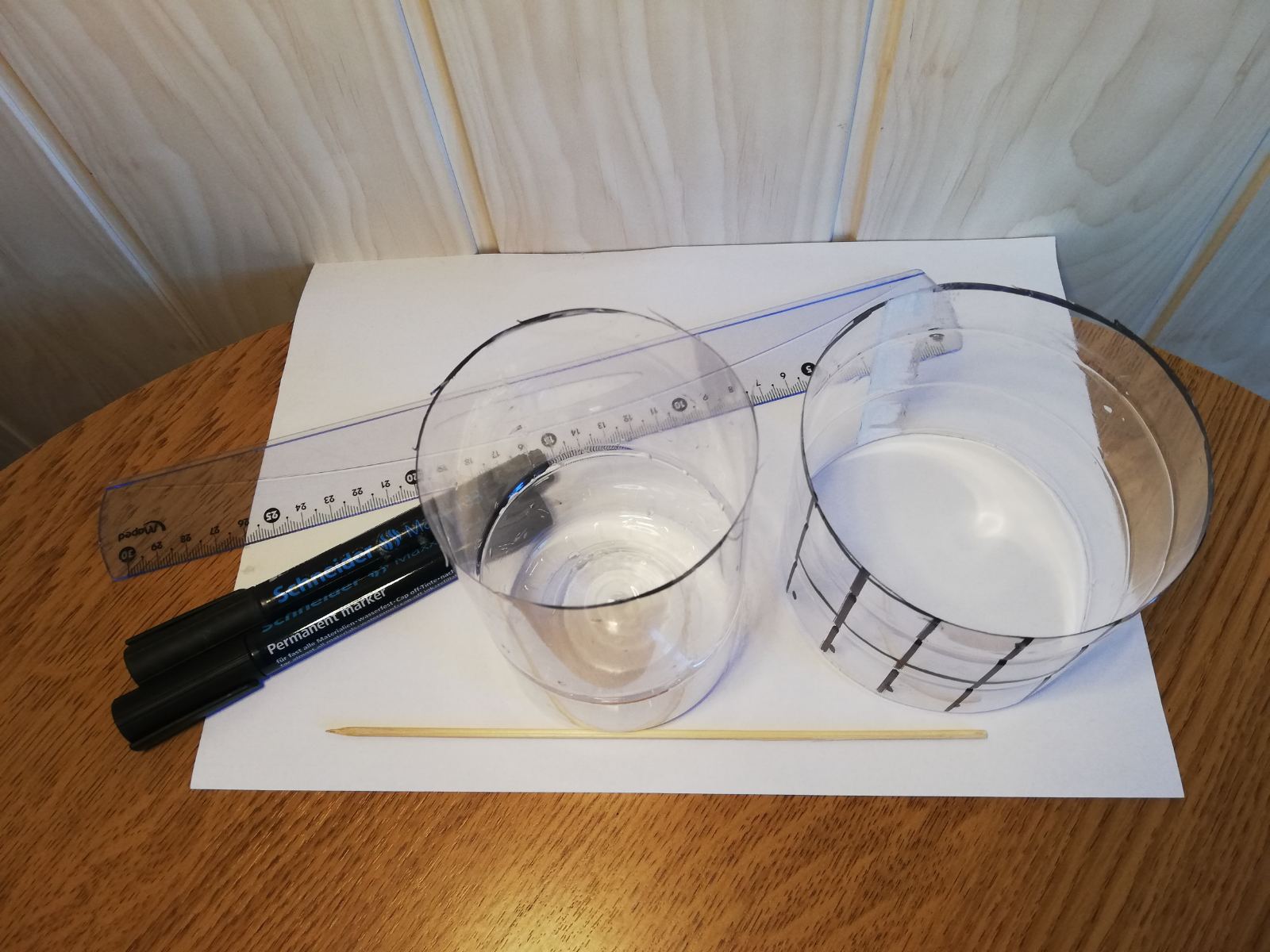 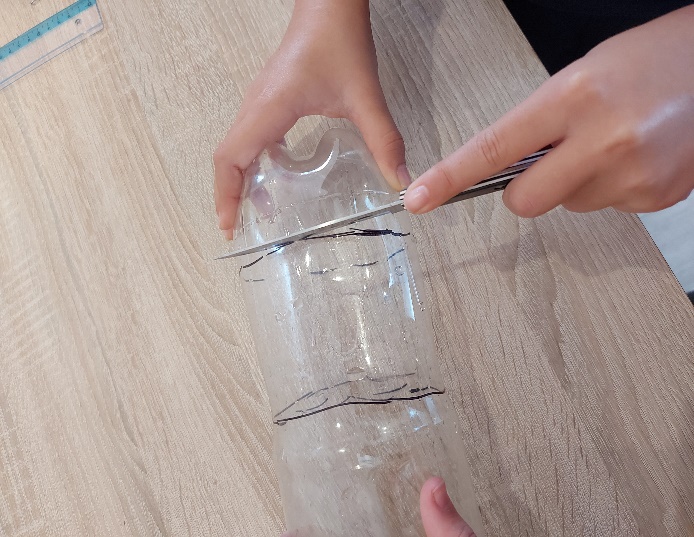 Postupak rada:
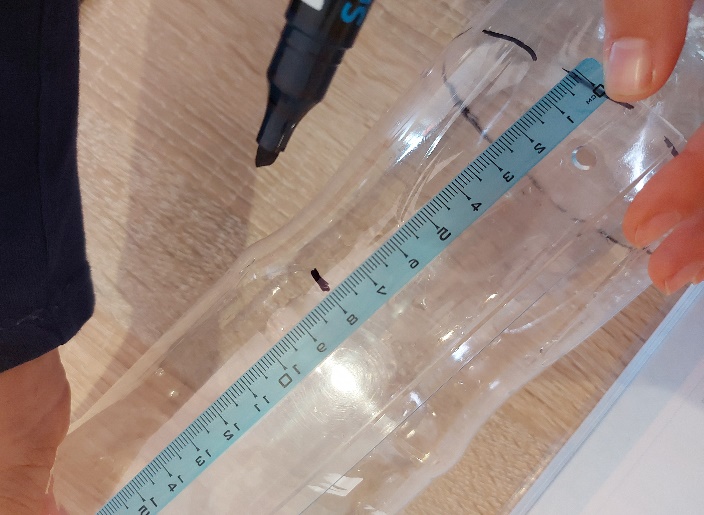 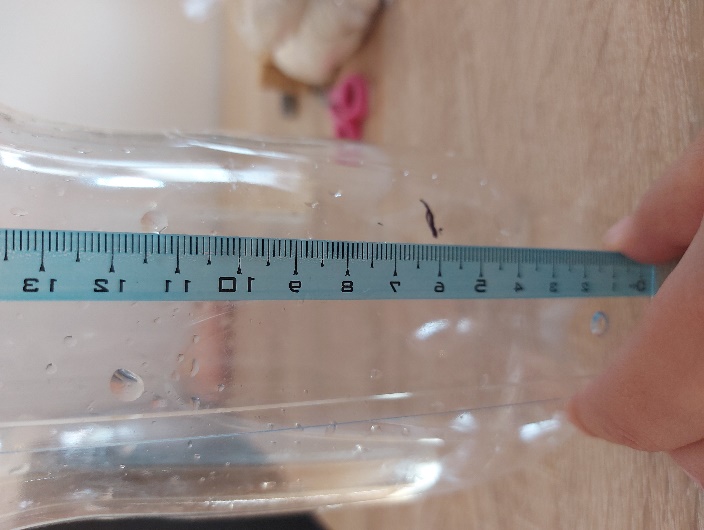 1. Ravnalom smo izmjerili 6 cm od dna boce i od te točke 8 još centimetra i izrezali bocu na tim mjestima.
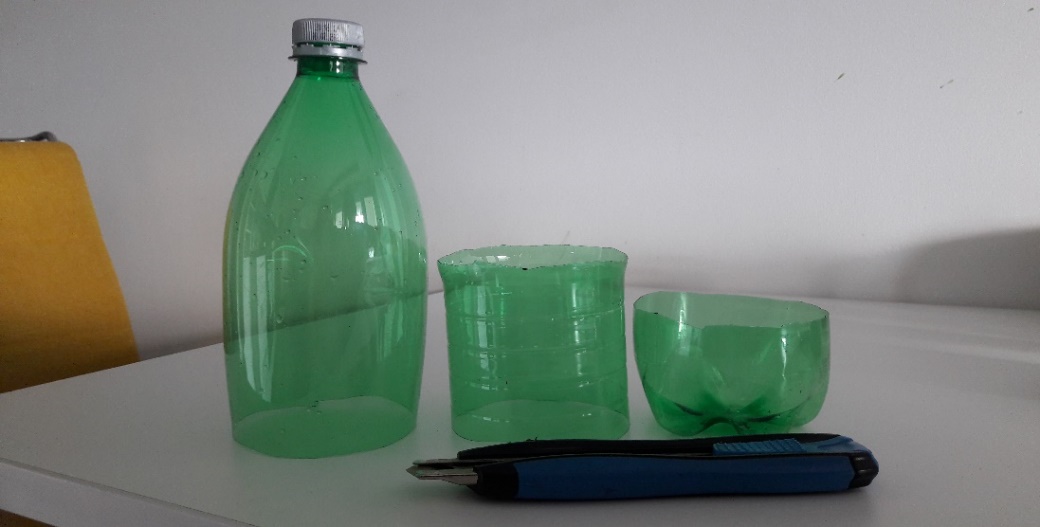 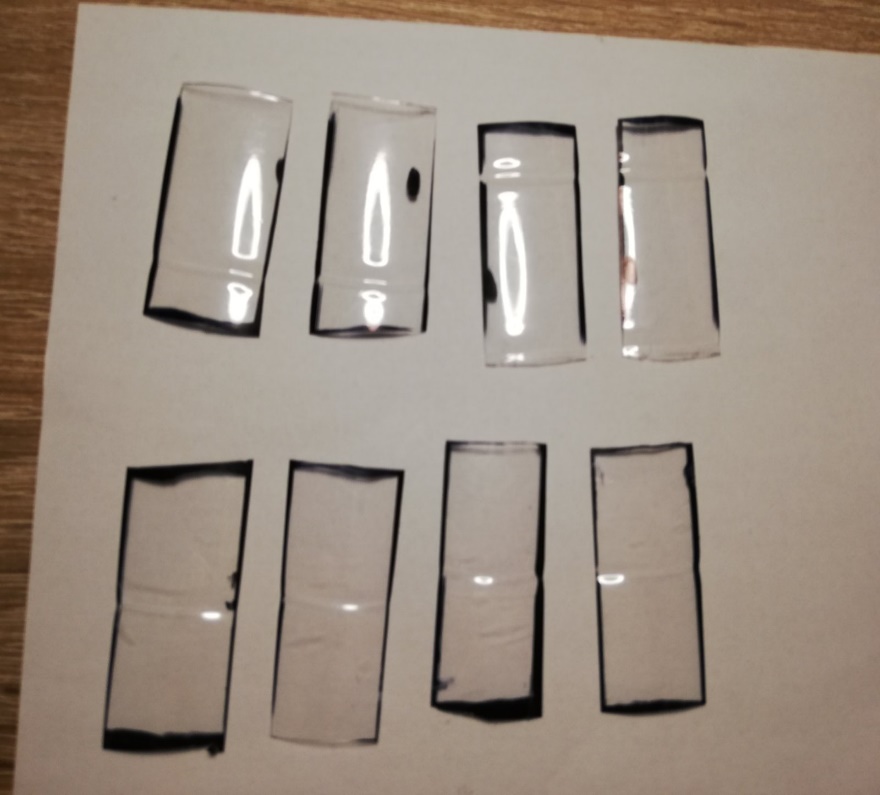 2. Označili smo i izrezali škarama 4 trake širine 2 cm od središnjeg dijela boce dugog 8 cm i još smo te trakice prerezali na pola.
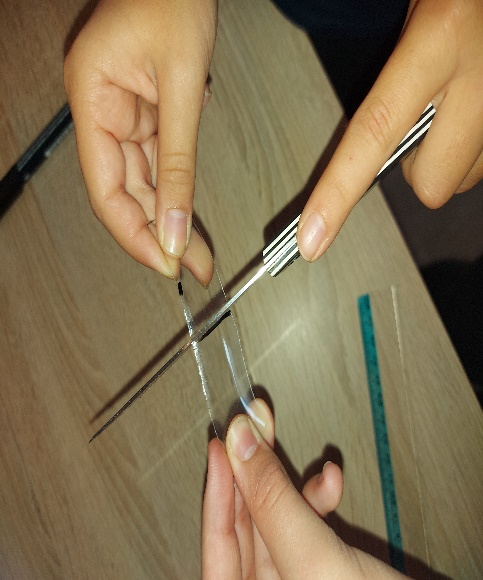 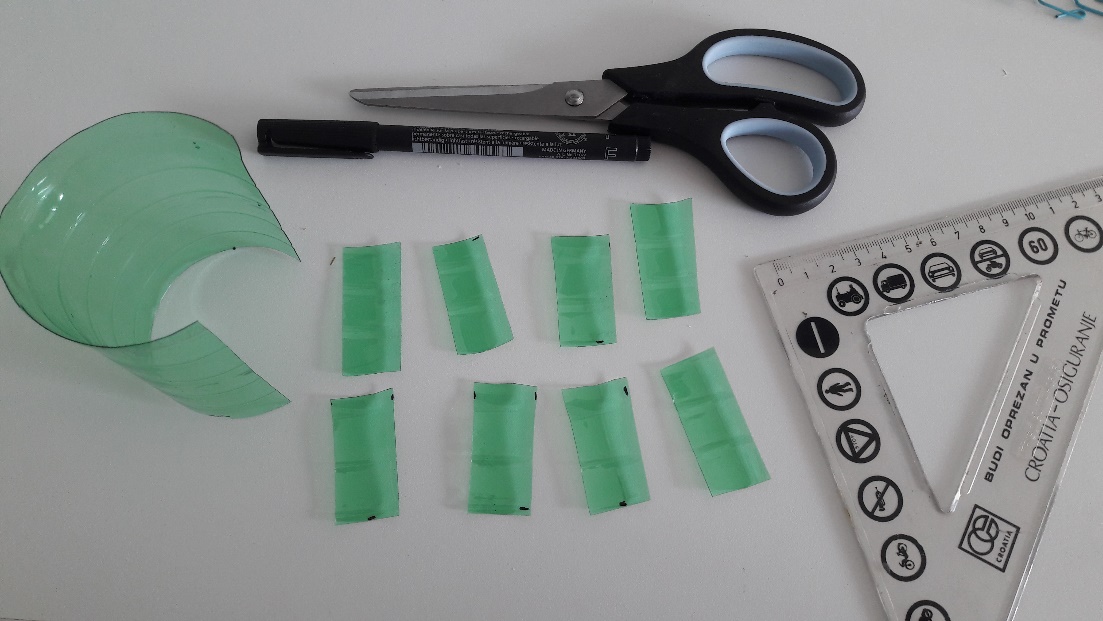 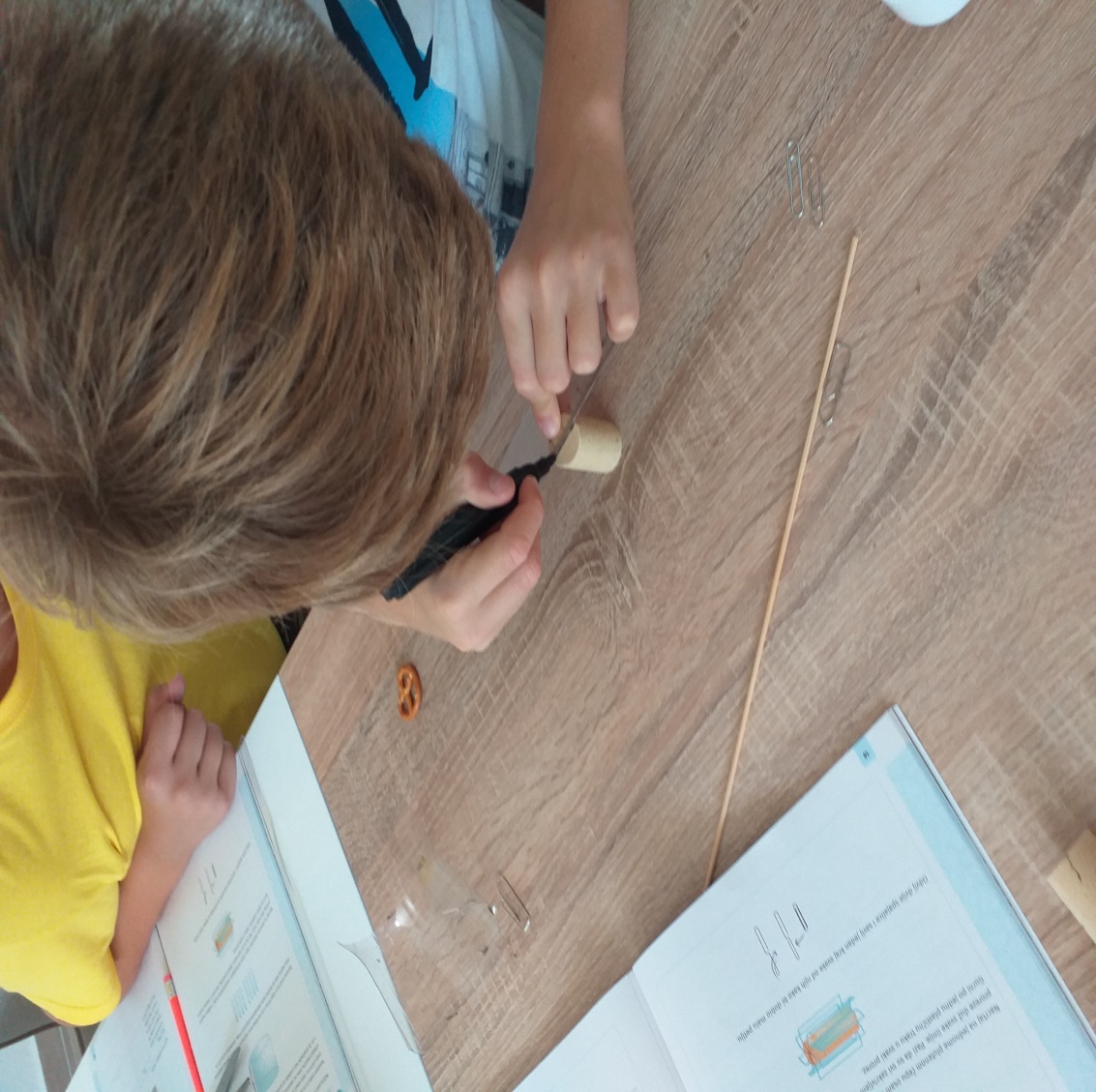 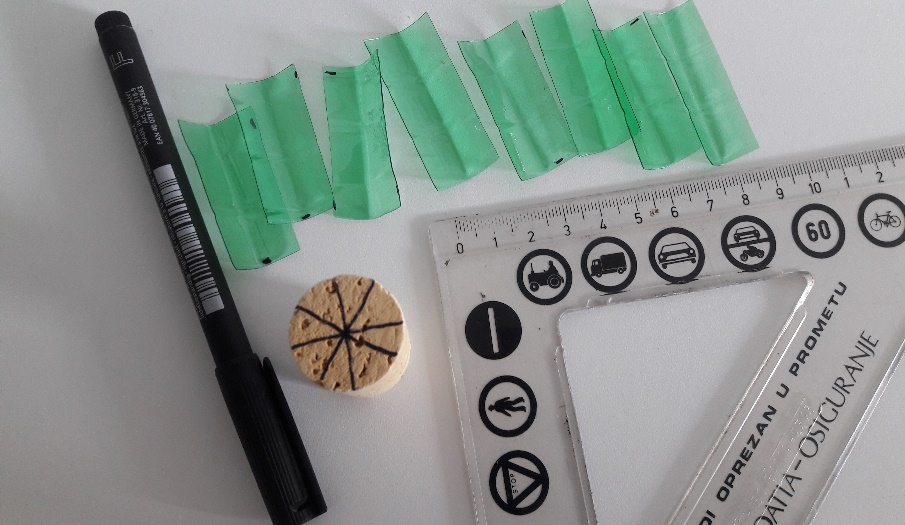 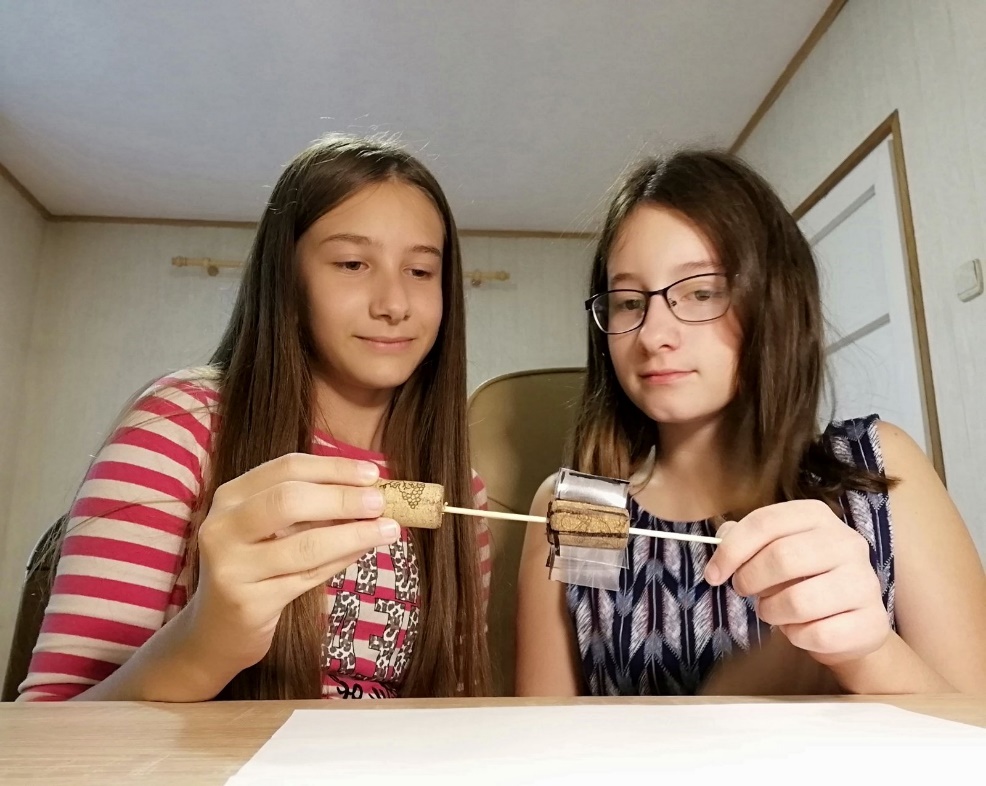 3. Nacrtali smo na jednome plutenom čepu 8 ravnomjerno raspoređenih linija i nožem napravili proreze duž svake linije te umetnuli trakice. Na drveni štapić smo uboli jedan obični pluteni čep i onaj s plastičnim trakicama.
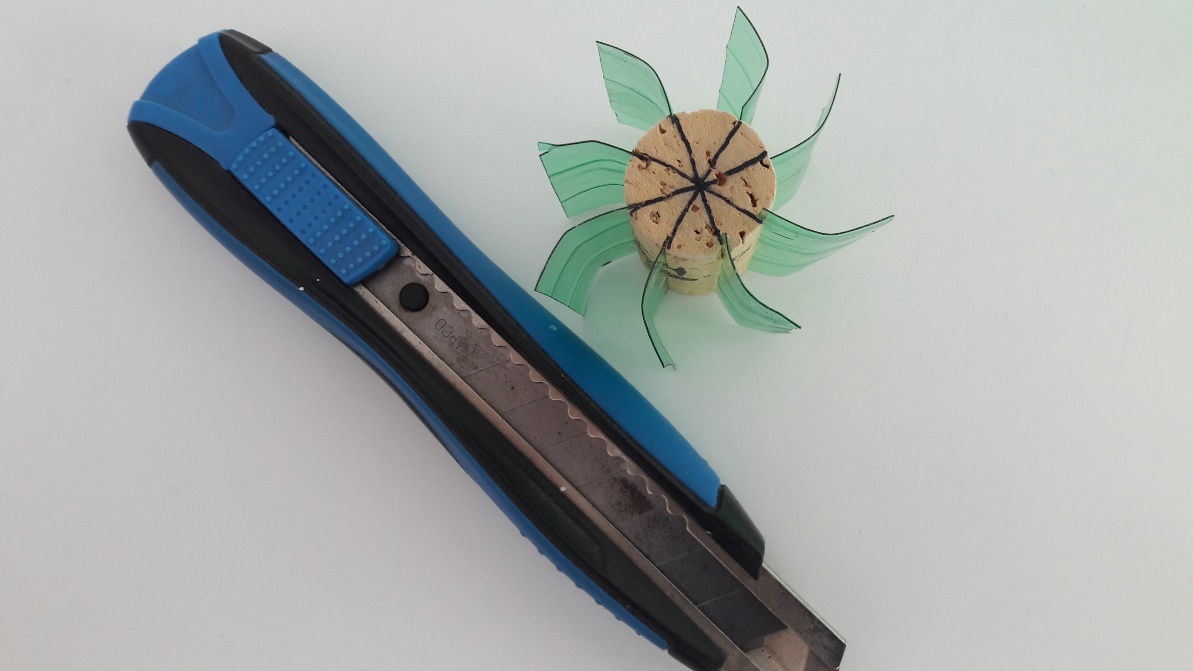 4. Odvili smo dvije spajalice i savili tako da jedan kraj svake spajalice od njih kako bi dobili malu petlju te smo pričvrstili ih na lijevak pomoću ljepljive trake.
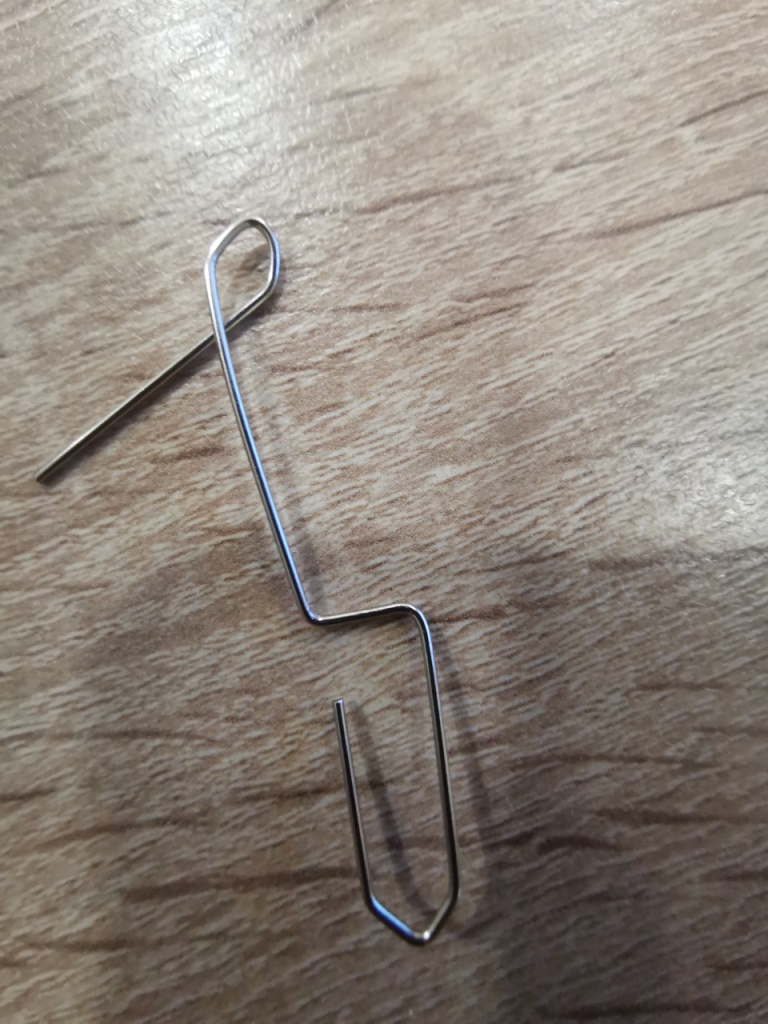 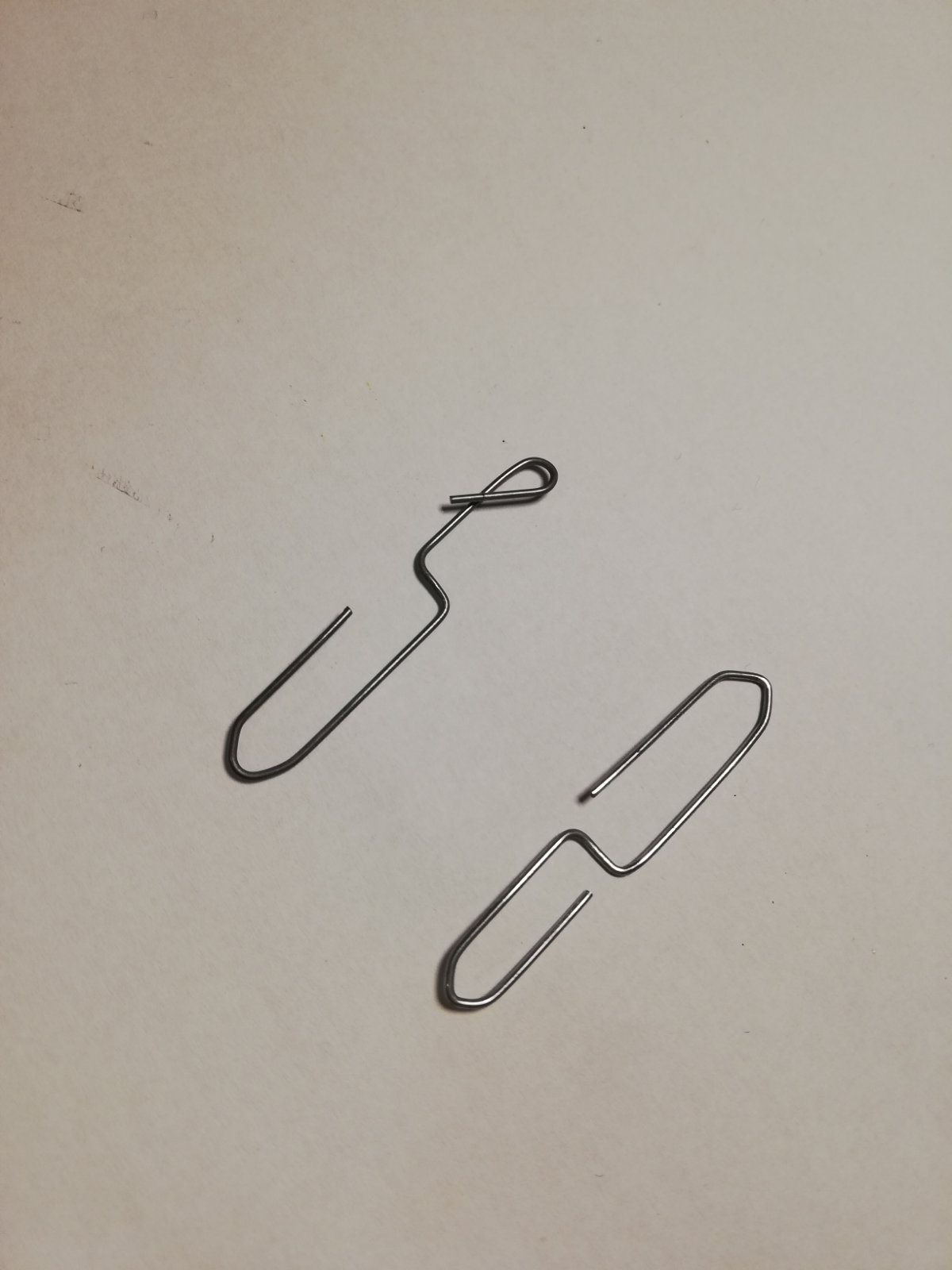 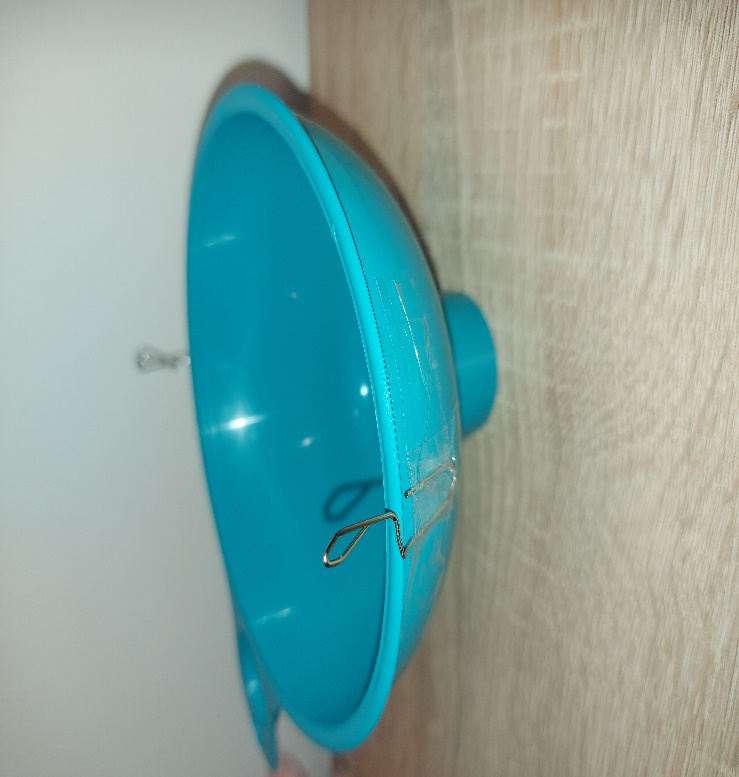 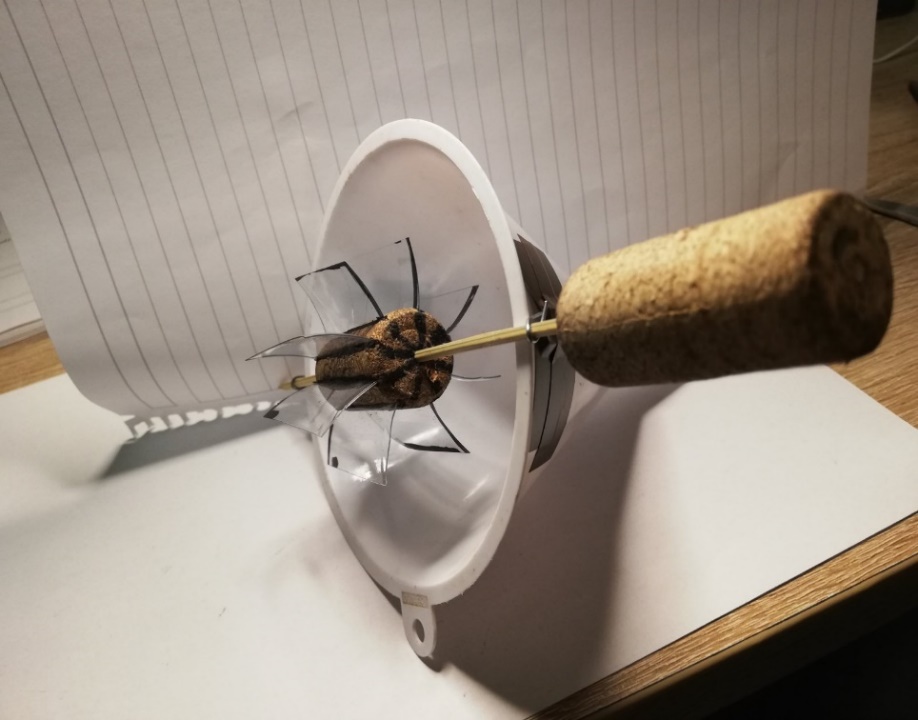 5. Provukli smo drveni štapić kroz spajalice i još smo jače  pričvrstili spajalice.
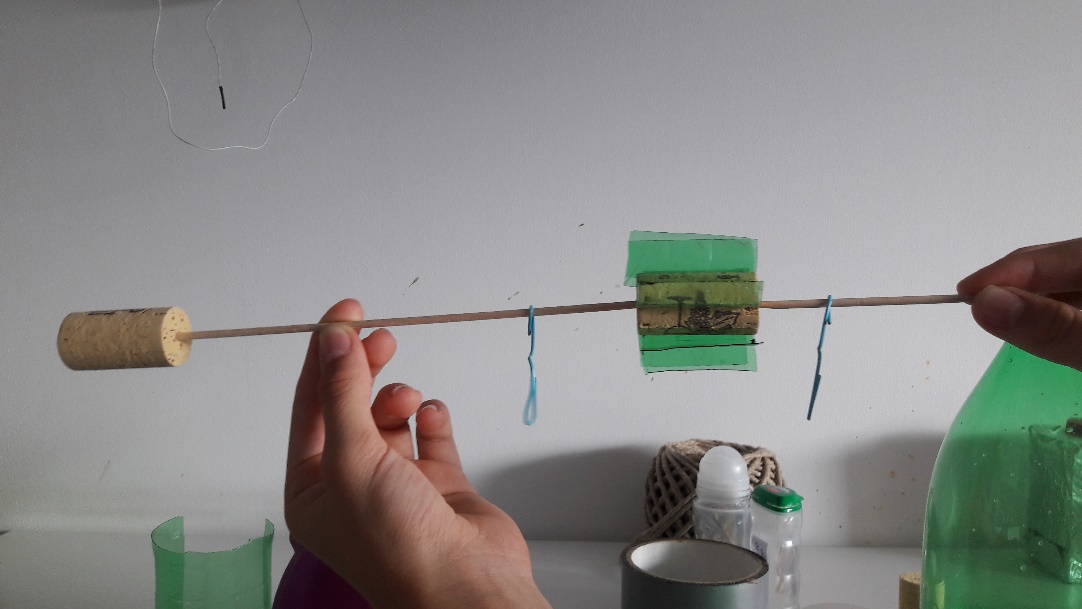 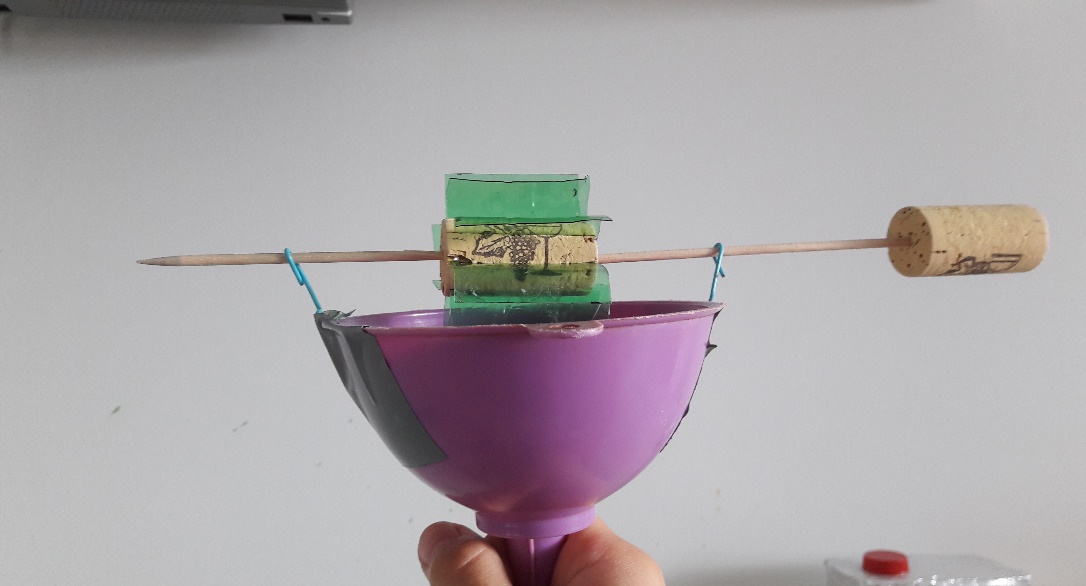 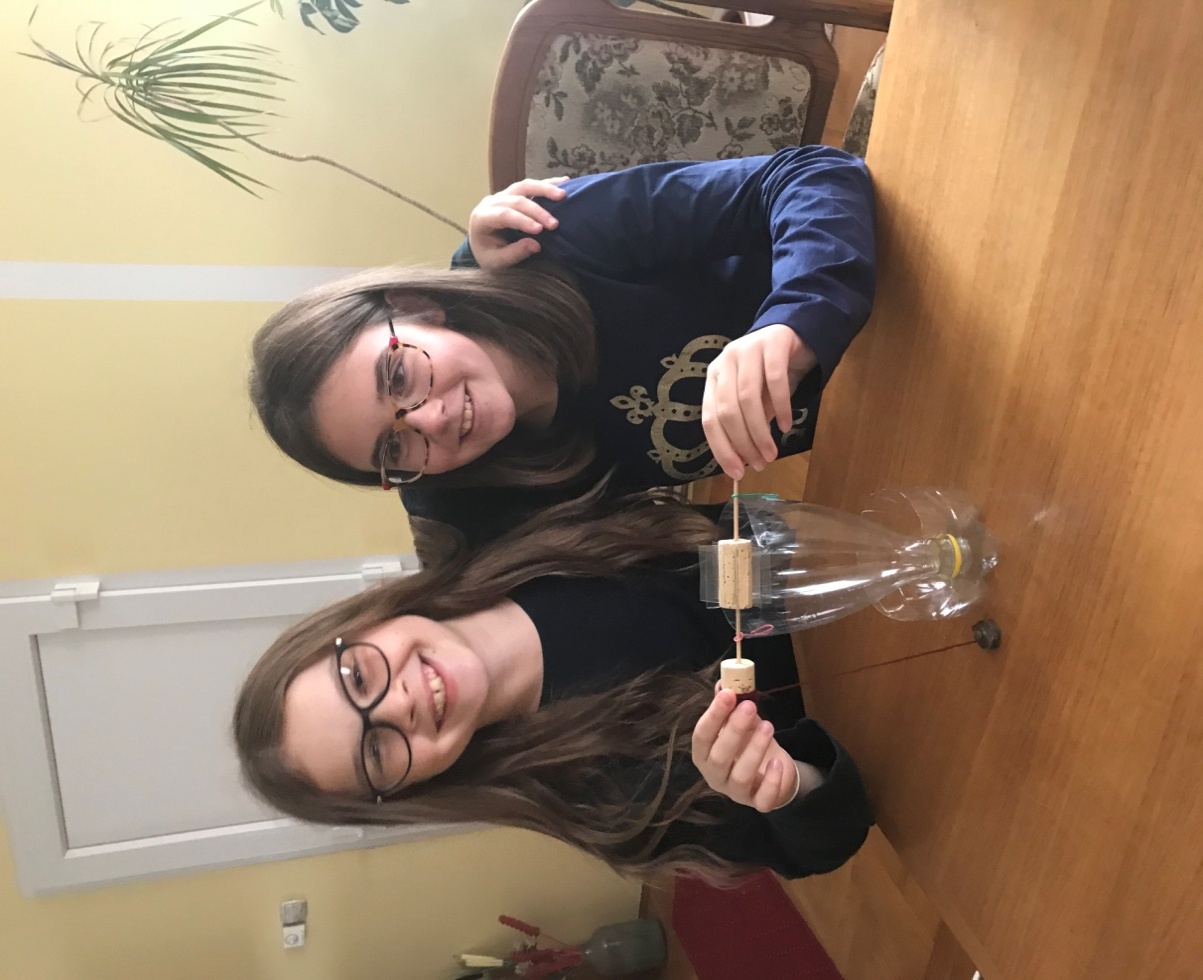 6. Oko jednog kraja štapića  smo zavezali utege od 20, 50 i 100g pomoću uzice.
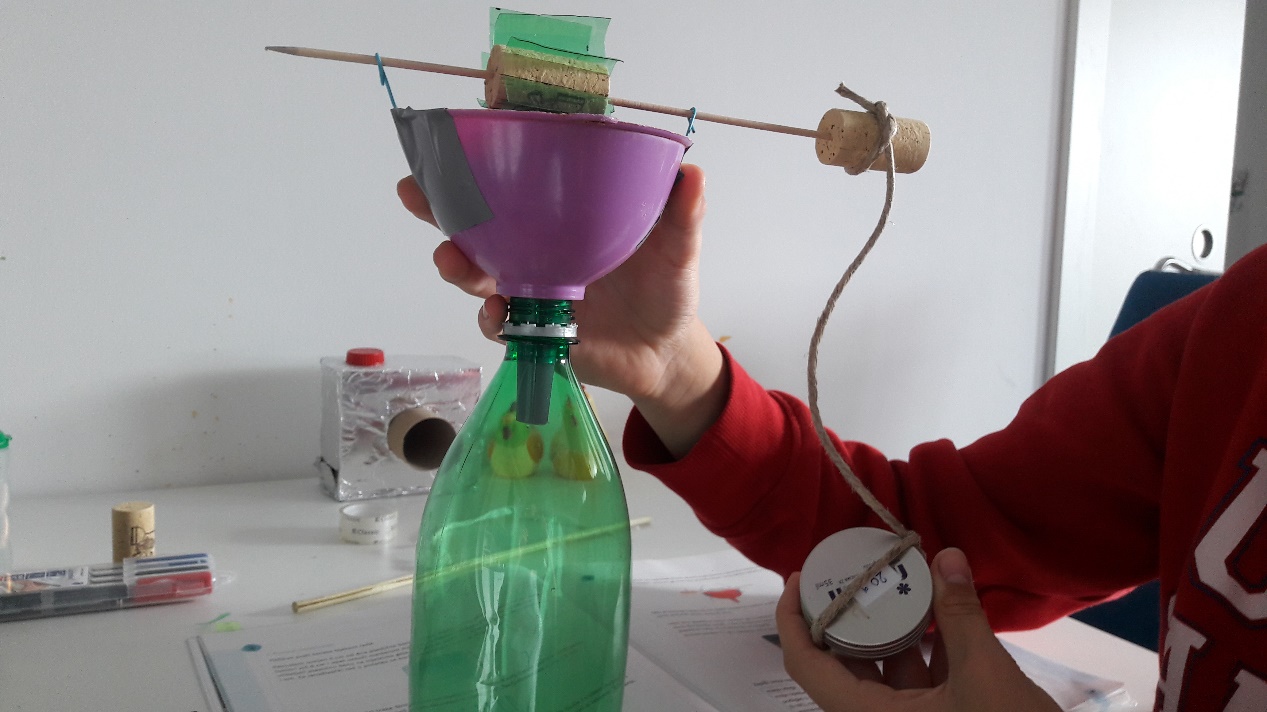 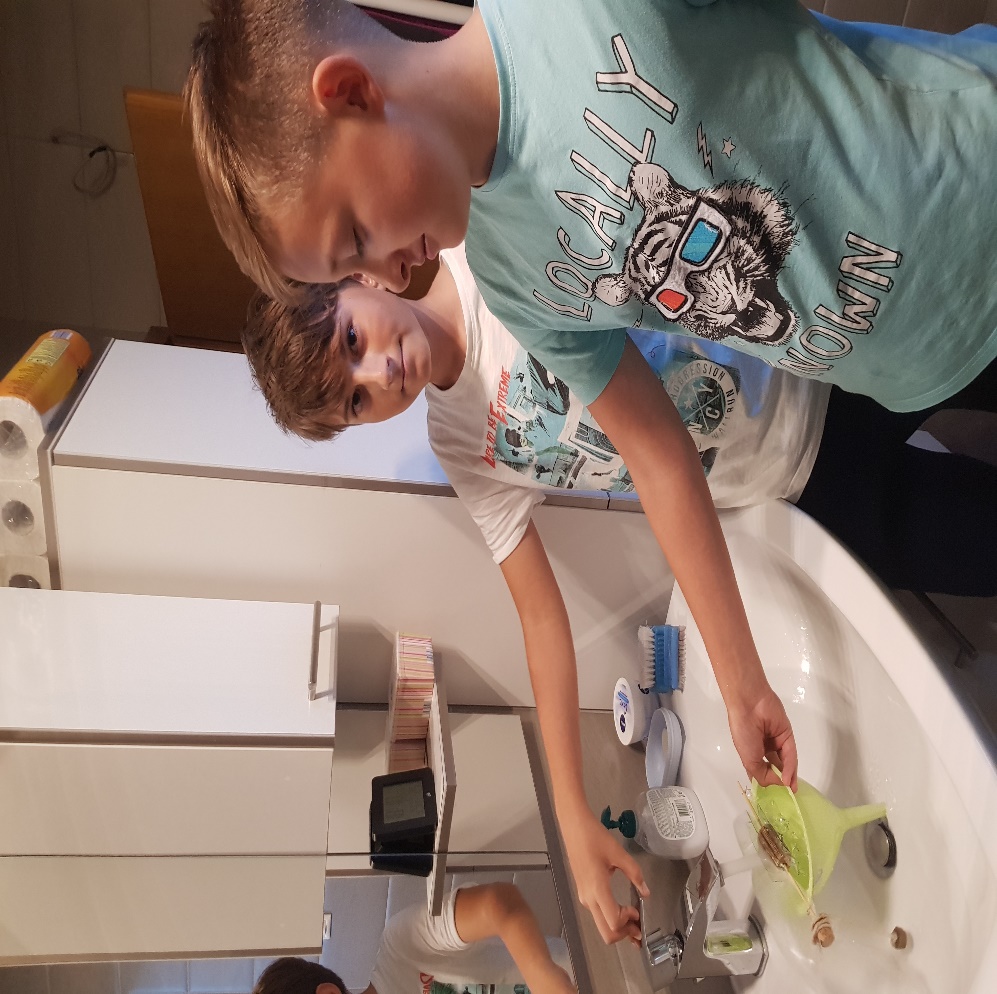 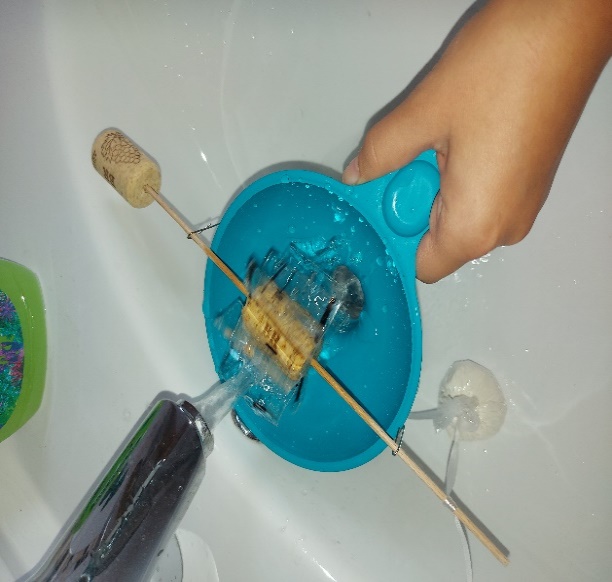 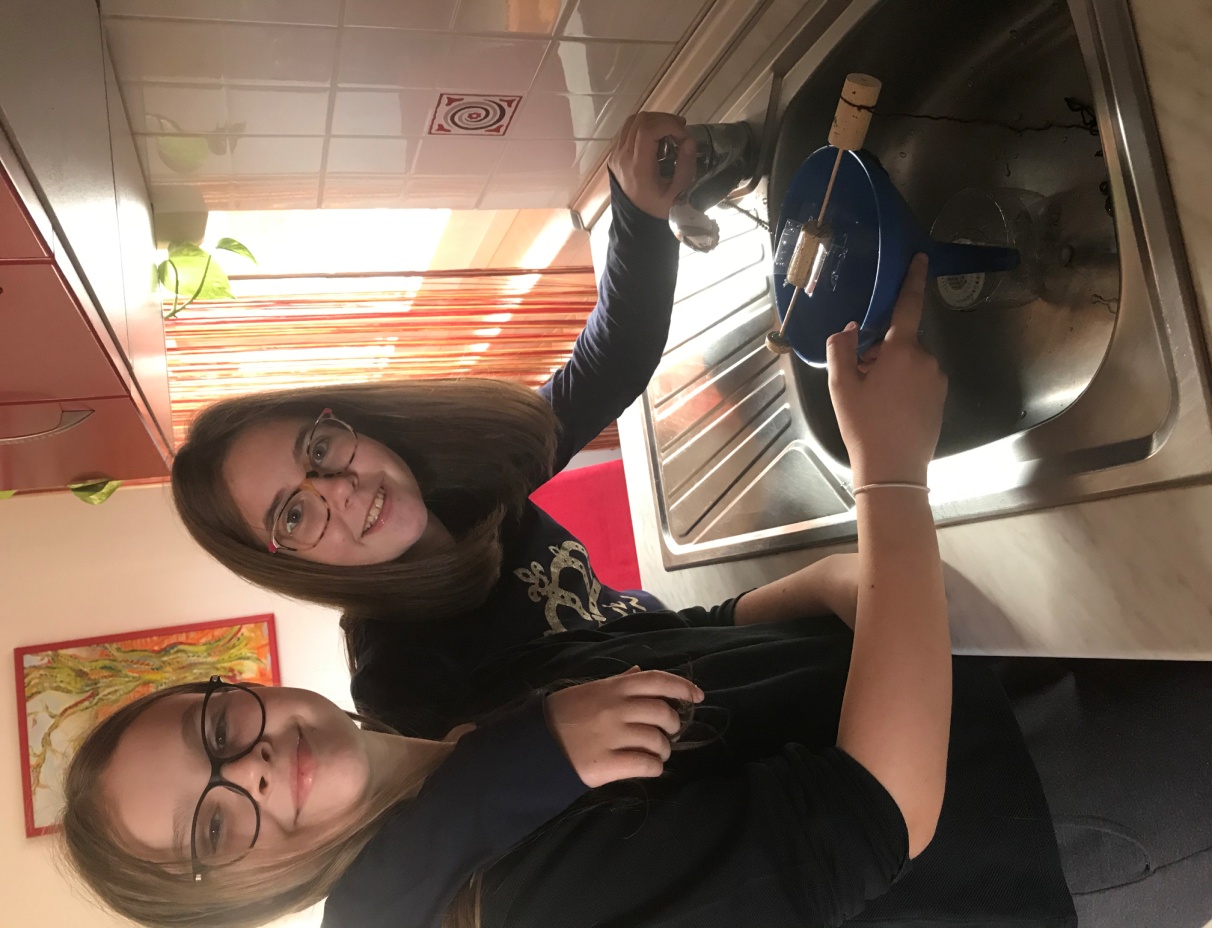 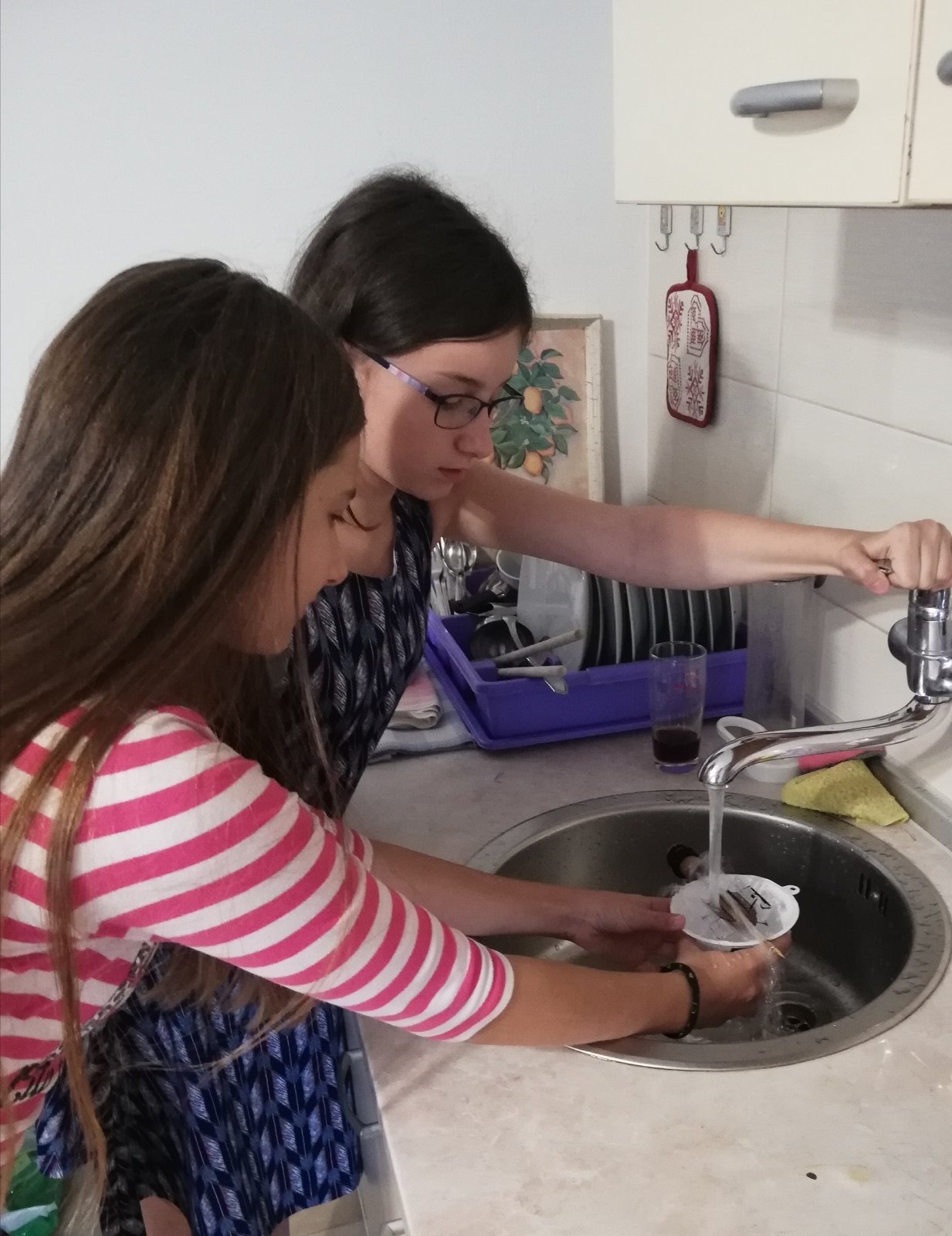 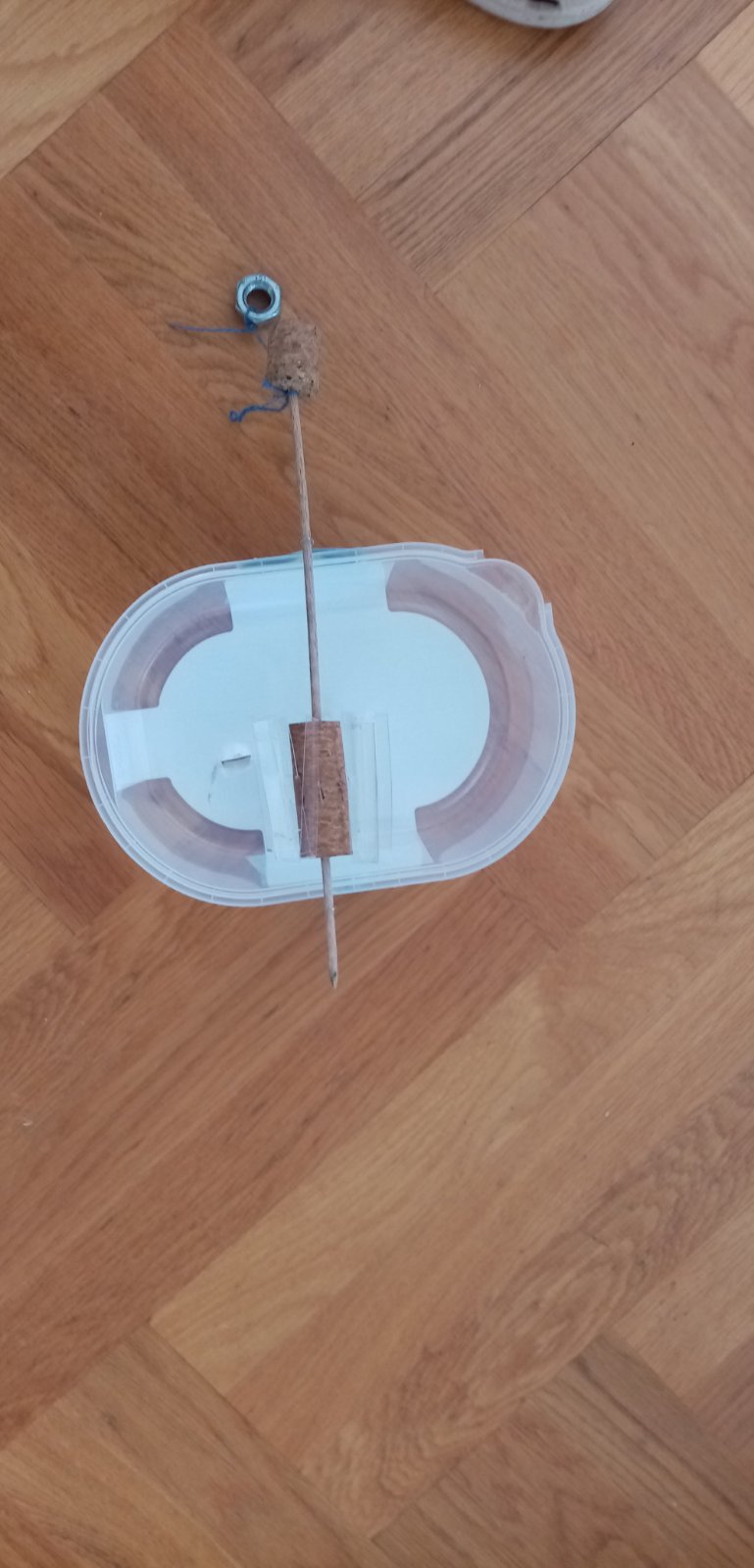 7. Pustili smo mlaz vode i stavili naše mlinove ispod mlaza.
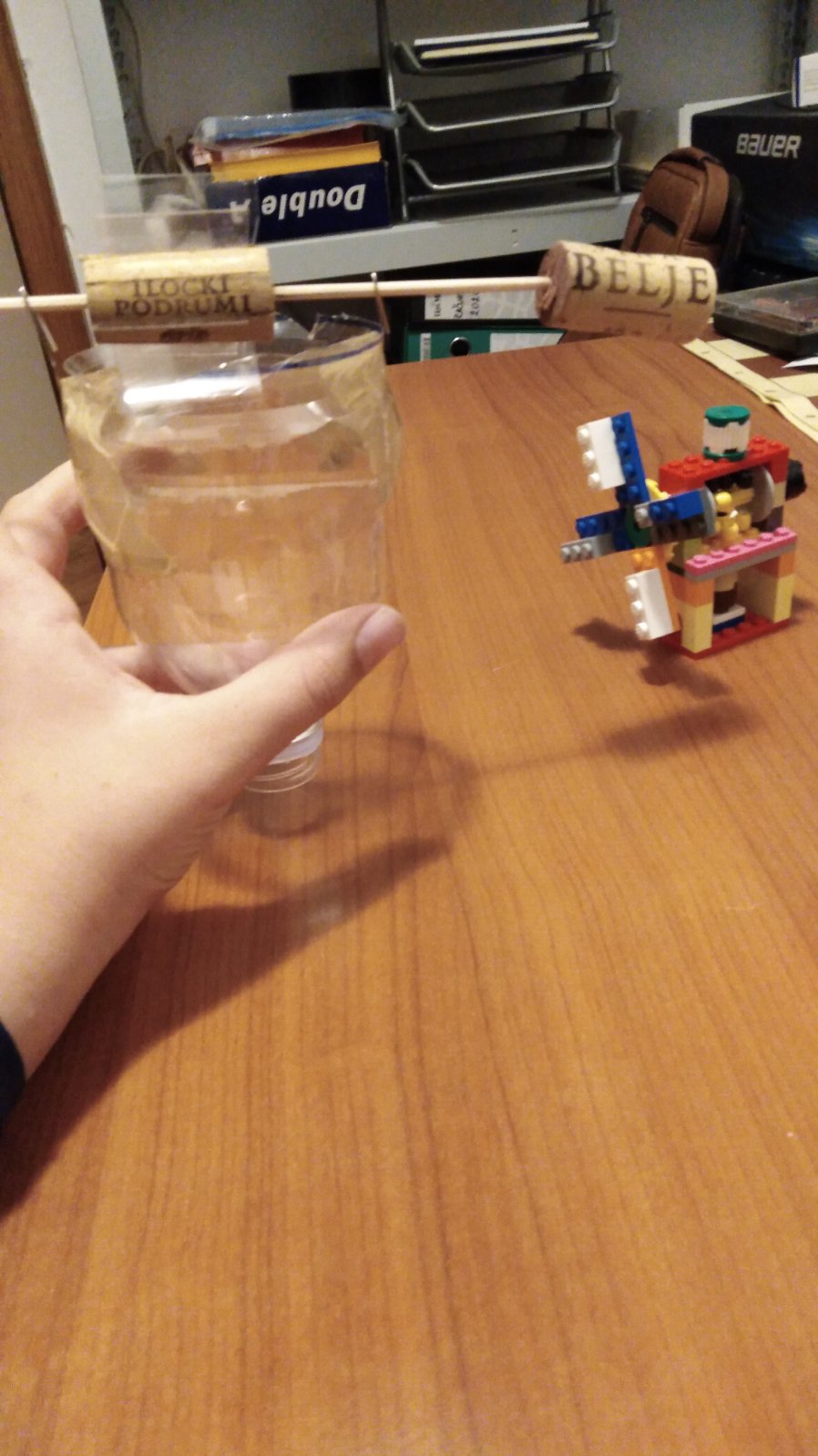 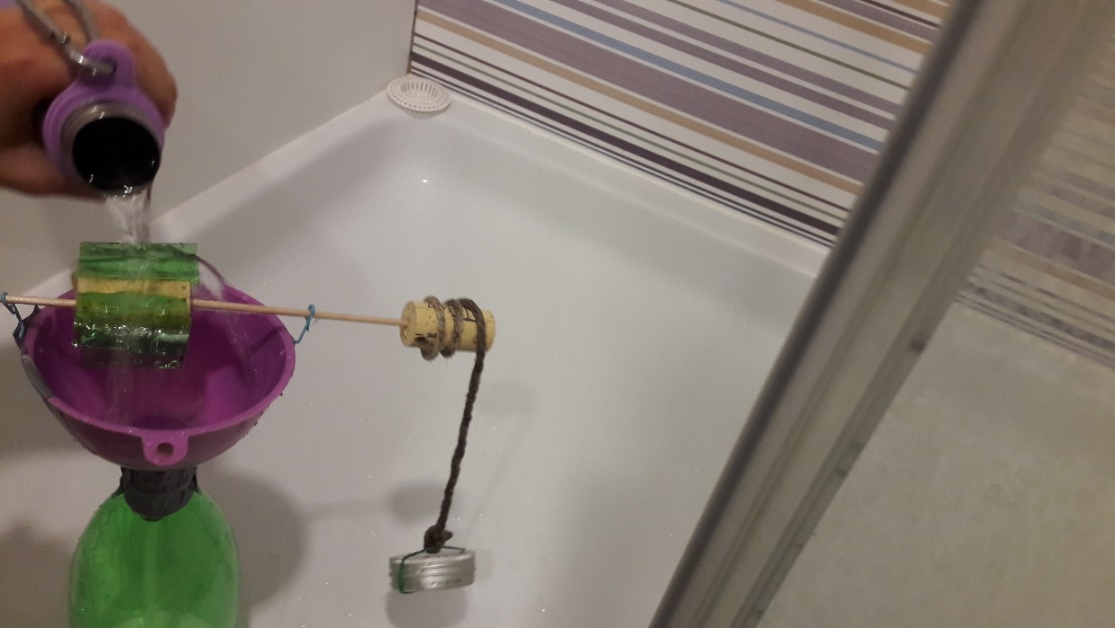 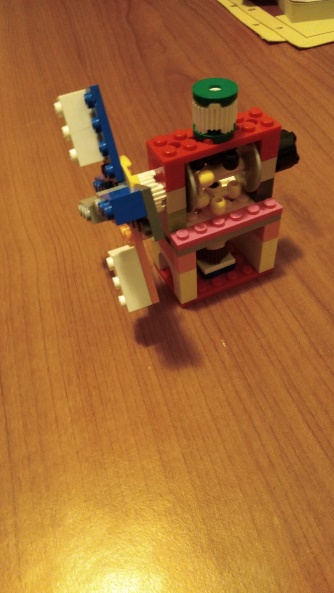 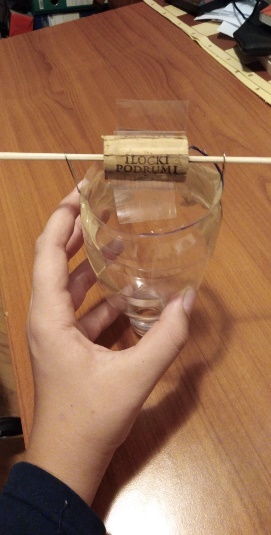 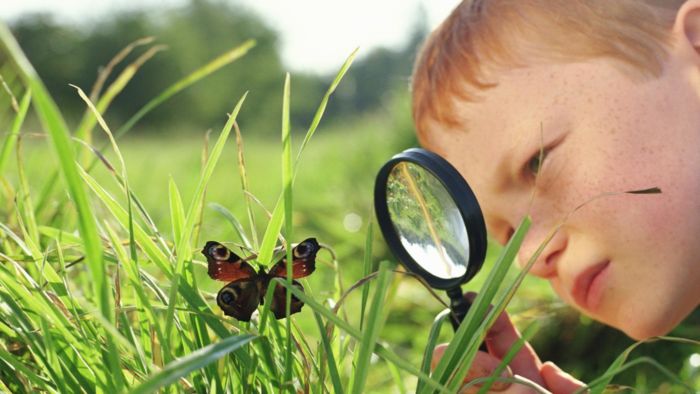 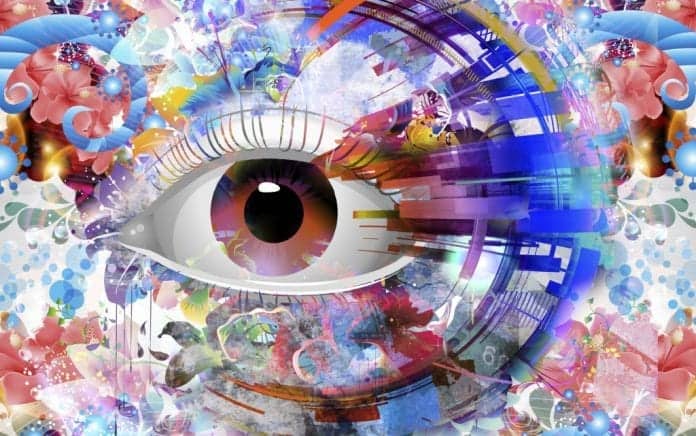 REZULTATI
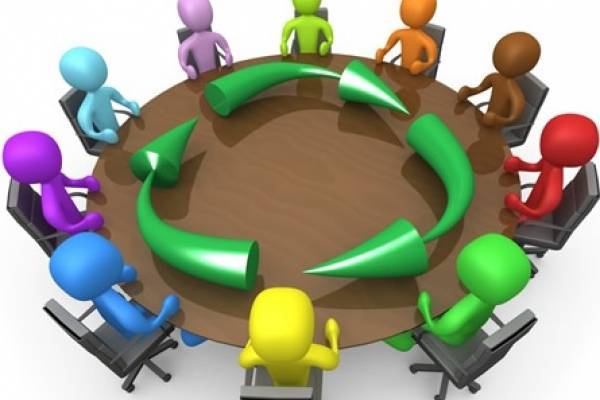 Zaključak
Naša hipoteza je bila točna.
 Dokazali smo da mehanička energija dobivena gibanjem vode utječe na promjenu položaja i kretanje tijela.
.
ISHOD PROJEKTNOG ZADATKA
Pokazali smo da se energija vode može pretvoriti u mehaničku energiju
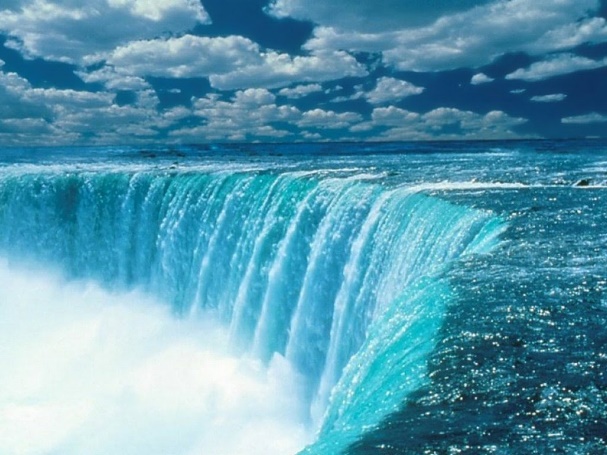 Voda je naše blago, čuvajmo je!
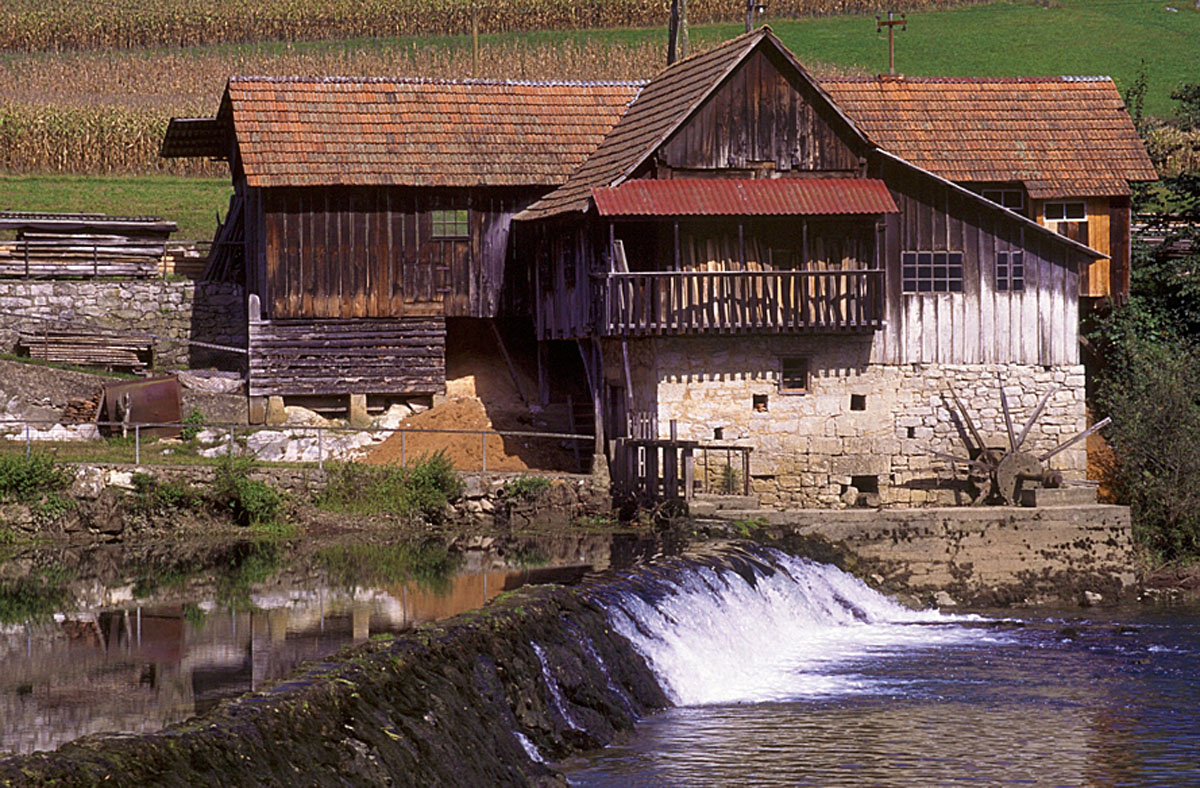